Mental Health Informatics
Stoffel Grobler
Elizabeth Donkin Hospital and WSU Medical School
Overview of Discussion
Potential utility of mental health informatics within the integrated primary healthcare and district health system through the use of available technology

Improving transfer of knowledge between practitioners in rural areas and academics – the EDH attempt
What is Health Informatics?
It is a discipline at the intersection of information science, computer science, and health care.

A scientific field of study that deals with the
acquiring, storage, retrieval, and processing 
of medical, biological and associated data, information and knowledge 
for the purpose of problem solving and decision making
Why Health Informatics?
Health Informatics provides information to make decisions

Better information leads to better decisions

Health care, management, planning and policy all need good information
Tools
Health informatics tools may for example include:
Mobile phones
Computers
Clinical guidelines
Policies and Procedures 
Clinical protocols 
Clinical Documentation
includes clinical notes, files of patients documents used to record and transmit a patients' history, condition, responses, therapies, activities, and treatment plan 
Telephone Number Lists – staff and patients  
Electronic documents used to collect information and web links for a common clinical group
Emails, Posters, and Staff Meetings
Current challenges in the system
Revolving door syndrome, repeated re-admissions
Patient relapse due to non-compliance and lack of insight
Substance abuse
Clinics running out of medication
Lack of dependable data bases
Monitoring information and administration of information of patients
Quote
Professor Jannie Hugo:
“Every problem has an address”

Add – and most likely a cell phone!
Aim
Relapse prevention
Early detection of signs of relapse
Frequent follow-up
Psycho-education
Dissemination of information to patient
Reminders to clinic visits
Improved adherence
Improved accessibility of services
Patient can sms
Family can sms
Potential benefits
Aim: keep patients healthy in the community through frequent follow up using cell phone technology
Early detection of signs of relapse
Dissemination of information to patient 
Improved adherence
Improved accessibility
Patient can sms clinic nurse
Family can sms nurse
Nurses can do home visits
Other spinoffs
Improved statistics

Allocation of resources

Planning of outreach services
Minister of Health: Dr Aaron Motsoaledi
Speech by the Minister of Health Dr Aaron Motsoaledi at the opening of the Medical Informatics Congress, September 2010, Cape Town

We need timely and accurate health information for various reasons such as patient management, disease control and prevention, service delivery, resources allocation and planning, monitoring, reporting and evaluation. 

We also need information to demonstrate evidence whether our policies, strategies and interventions are effective in reducing the burden of disease.
Minister of Health: Dr Aaron Motsoaledi
For the health sector, the priority is improving the health status of the entire population and to contribute to Government’s vision of  “A Long and Healthy Life for All South Africans” 

The outputs for achieving this vision are:
Increasing Life Expectancy
Decreasing Maternal and Child mortality
Combating HIV and AIDS and decreasing the burden of diseases from Tuberculosis
Strengthening Health System Effectiveness
Minister of Health: Dr Aaron Motsoaledi
This requires a health management information system that is capable of providing real time information at all levels of the health systems. 

He concluded by challenging participants and delegates to reflect critically the accessibility, appropriateness, affordability and cost-effectiveness of health information systems and information communication technologies as well as their practical applications in local, less developed and resources constrained settings.
To Recap
Information is data that has been processed and understood by the recipient

Health informatics has application within all aspects of healthcare delivery and promotion

Leads to improved monitoring and administrating information about patients
Recap
Conventional approach is to collect information about patients using a paper based system 
Since time is of the essence, data exchange between hospitals, district services and decision making bodies is becoming more important
The logical response is a computer based system –which will collect mental health related information within the local context 
Challenges in this regard however would be procurement, servicing, internet connections etc. etc. etc.
Community Oriented Primary Care– the Tshwane health post model
An example of how things can be done is the Tshwane Community Oriented Primary Care (COPC) model using mobile phones, sending data to a central area, which is then processed  by actuarial sciences.

COPC has been summarily described as ‘the merger of front line clinical medicine with public health’
Bam et al, 2013
Susser M, 1993
The Health Post Model
The health post is developed as a service unit that is physically located in a community and serves the population in a defined geographic area within a specific municipal ward
Comprises a health post manager and between 20 and 40 CHWs - proportionate to the number of households served. 
The health post manager is a professional nurse and the CHWs are recruited from the communities surrounding the health posts. This approach enables the team to work from a sound understanding of the local culture and idiom, although there is the risk of overfamiliarity and problems associated with privacy
Kautzky K, 2008
Kinkel et al, 2012
The Health Post Model
The health status assessment data is captured electronically by the health post team using mobile phones. The data is transmitted to a web-based data platform. 

It is then kept at the health post as a family file. 

Using daily electronic reports on all CHW visits and interventions, as well as additional verbal reports from CHWs, the health post manager is able to allocate daily tasks and address health and social challenges for each household as they arise.
Kinkel et al, 2012
The Health Post Model
The family files are also confirmed, refined and updated through regular home visits. 

In addition, data is aggregated for community level assessments and broad strategic health campaigns. 

The health post team, together with district managers, the University of Pretoria and other collaborating partners, use this data to determine short, medium and longer term interventions.
Bam et al, 2013
Health Information Systems Context
Goal
Ultimate goal is to improve the quality of health care, research and education in medicine and health
[Speaker Notes: The ultimate goal is to improve the quality of health care, research and education in medicine and health]
Continued Professional Development
Improving transfer of knowledge between practitioners in rural areas and academics – the EDH attempt 
Friday Academic Program
Complete Multi-disciplinary Team involvement in terms of presenters
Presentations video recorded
Saved on DVD
Library in Pharmacy
There for “rental” by interested professionals with limited access to CPD opportunities e.g Tower Hospital
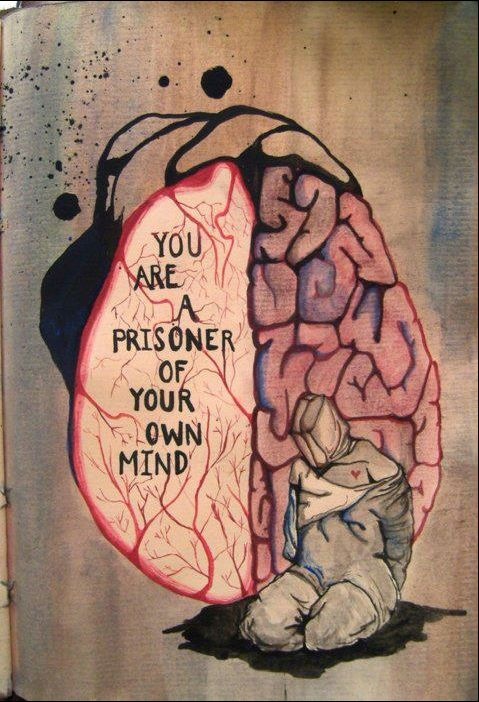 End